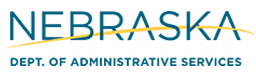 State AccountingBusiness User Group (BUG)
Tuesday, December 1st, 2020
10:00 PM – 11:30 PM
WebEx Video / Conference Call
Agenda
LB381 Detail
State Accounting Policy Updates
Object Code Updates
Updated Expense Reimbursement Document (ERD)
ERD Training Video
LB381
Passed February 2020
Change from Actual Expense to Per Diem Reimbursement
Starts January 1, 2021
Sec. 111 Section 81-1174 2(b)
[Speaker Notes: For the first point, a service purchase order is not valid and will need to be received, closed out or cancelled prior to FEYE]
State Accounting Policy Updates
General Policy #3 – Job-Applicant Expenses
General Policy #22 – State Employee Expenses While Not in Travel Status
Travel Policy #4 – Lodging
Travel Policy #5 – Substantiation of Expenses
Travel Policy #6 – Meals
Travel Policy #8 – Receipts
Travel Policy #9 – Reimbursement to One Employee for Two or More Employee’s Expenses
General Policy #3 – Job-Applicant Expenses
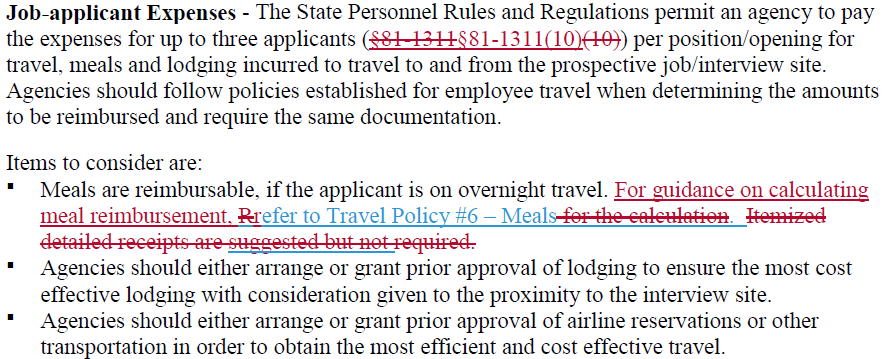 General Policy #22 – State Employee Expenses While Not in Travel Status
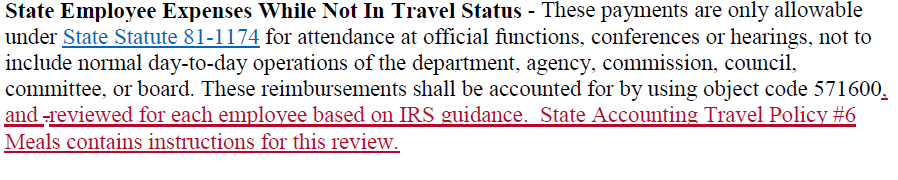 Travel Policy #4 – Lodging
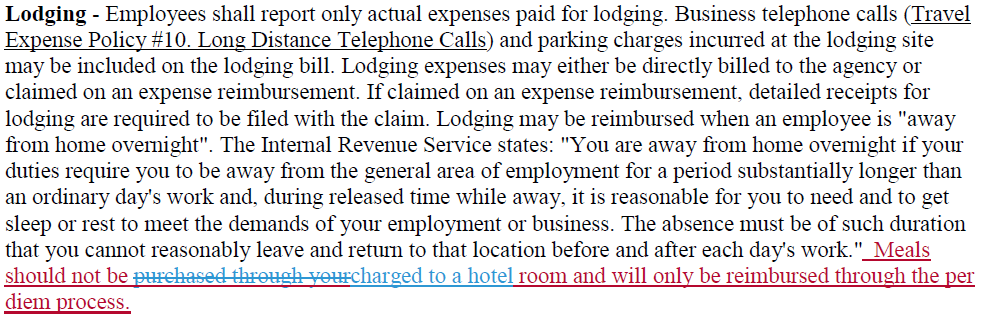 Travel Policy #5 – Substantiation of Expenses
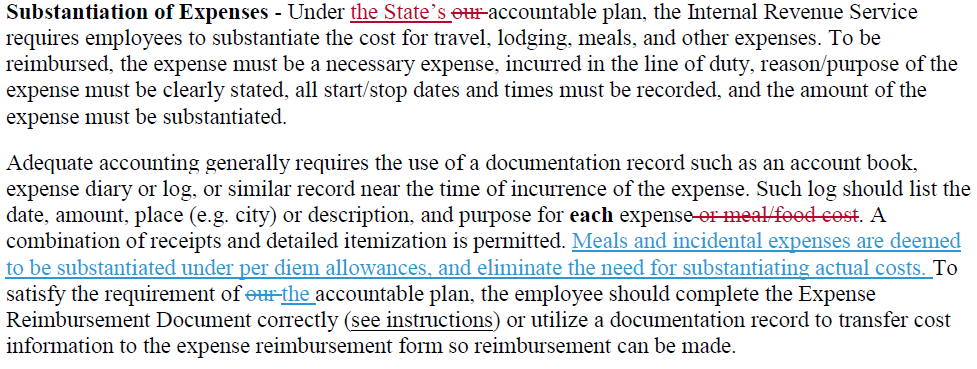 Travel Policy #6 – Meals
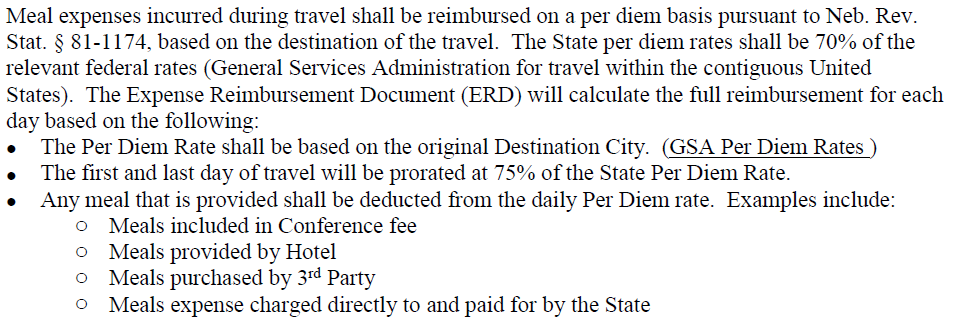 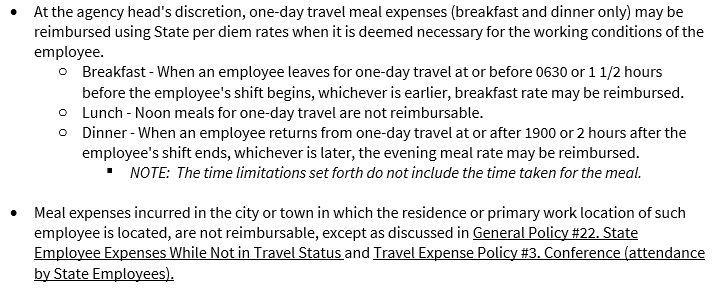 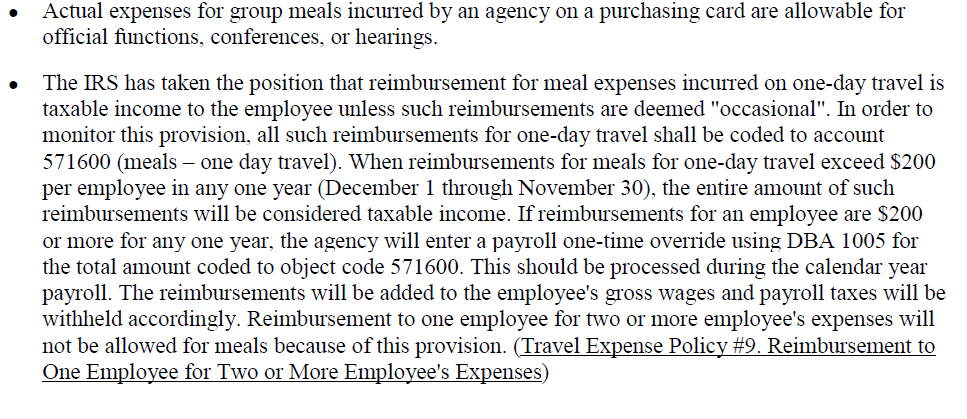 Travel Policy #8 – Receipts
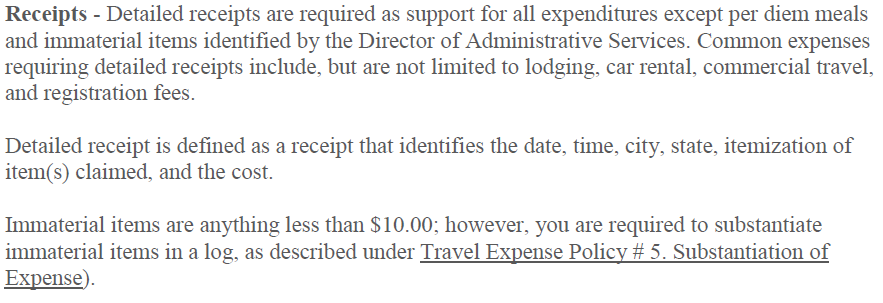 Travel Policy #9 – Reimbursement to One Employee for Two or More Employee’s Expenses
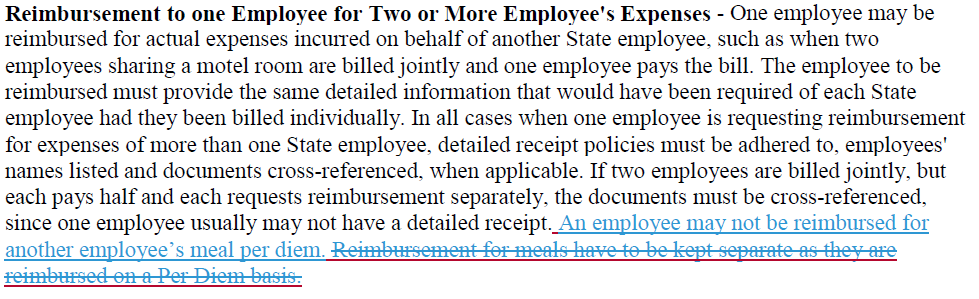 Object Code Updates
Current Object Codes
Future Object Codes
Current
[Speaker Notes: When cancelling a PO, it will ask if you are sure…choose Yes.  Then it will bring up a screen for you to leave a comment on why PO is being cancelled.  You will still need to save after this.]
Future
[Speaker Notes: When cancelling a PO, it will ask if you are sure…choose Yes.  Then it will bring up a screen for you to leave a comment on why PO is being cancelled.  You will still need to save after this.]
Updated ERD Form
Additional Tab in Excel Document
GSA Rates and Locations 
Check Boxes to Select Meals Purchased
Check Boxes to Designate First / Last Day of Travel
One Row Per Day to Record Meals
Incidentals Included in Total per Day
Definition of Terms Included
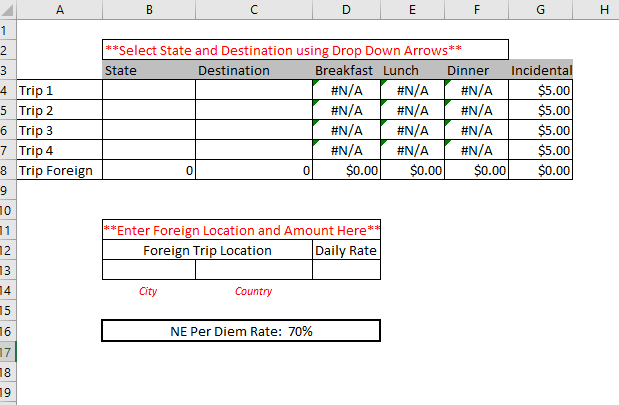 [Speaker Notes: When cancelling a PO, it will ask if you are sure…choose Yes.  Then it will bring up a screen for you to leave a comment on why PO is being cancelled.  You will still need to save after this.]
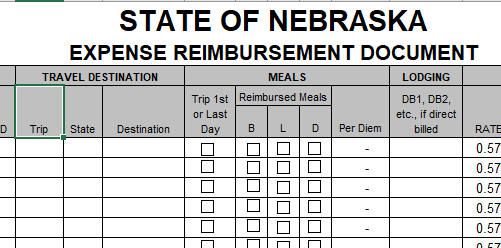 Definition of Terms
Per Diem:	The allowance for meals (including tips) and incidental expenses.  The State per diem base rate is calculated from the General Services Administration (GSA) rate.
 
Incidental Expenses:  	Federal Travel Regulation describes these only as: fees and tips given to porters, baggage carriers, hotel staff, and staff on ships.
 
Group Meal:  	Official functions, conferences, or hearing only.  Attendees could include state employees who are in travel status, state employees who are not in travel status, and/or non-state employees.  The actual expense for the meal would be paid and must be charged on a state purchasing card.
Destination City:	The main location of your travel.  This city will be used for the calculation of per diem meals for the entire trip.  
 
International Travel:  	Use the specific ERD form for Foreign Travel.  Meal per diem rates can be checked by using this link - https://aoprals.state.gov/web920/per_diem.asp
 
GSA Per Diem Rates:	Link to view the rates for travel within the contiguous United States - https://www.gsa.gov/travel/plan-book/per-diem-rates
	Link to view rates for travel within Alaska, Hawaii, or a US territory - https://www.defensetravel.dod.mil/site/perdiemCalc.cfm

Headquarter City:  	The location of your office
 
Immaterial Items:		Expenses incurred for less than $10.00.
ERD Training Video
Travel Examples covered in training:
Out of State Conference
Out of State Training
Multiple Day Travel in Nebraska
One Day Travel
International Travel
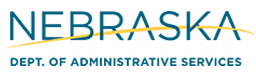 https://das.nebraska.gov/accounting/fin-report.html
Administrator’s Correspondence

Contact Info
Philip.Olsen@Nebraska.gov,  402-471-0600
Chad.Pinger@Nebraska.gov,   402-416-1535